অন লাইন ক্লাসে সবাইকে স্বাগতম
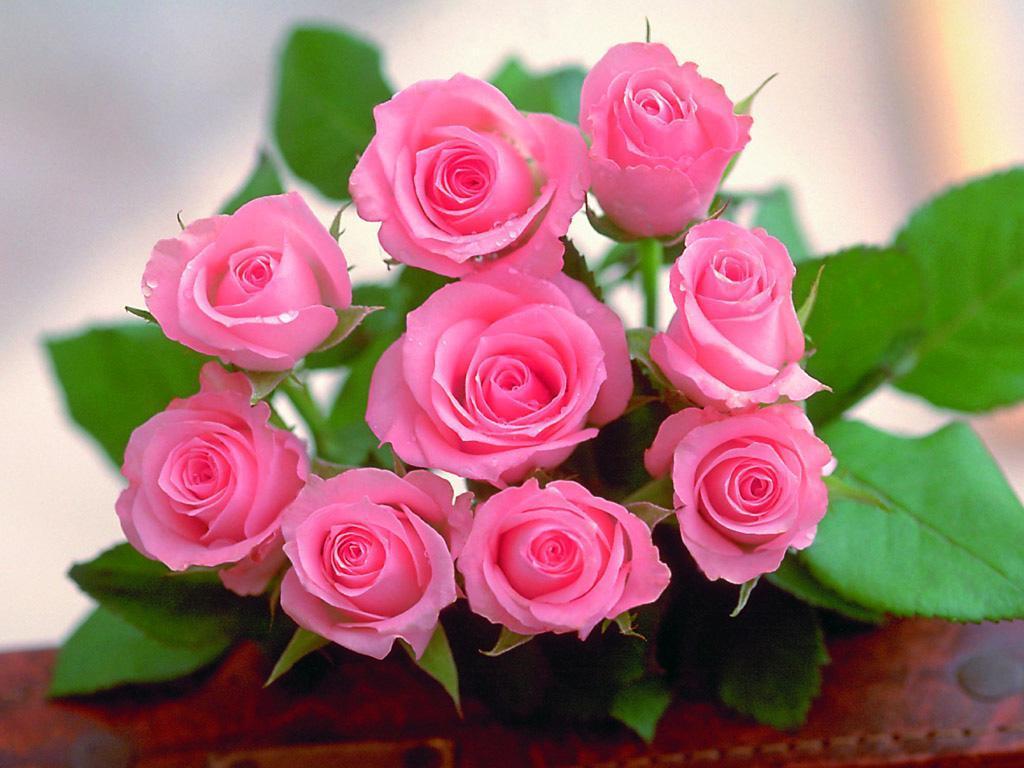 শিক্ষক পরিচিতি
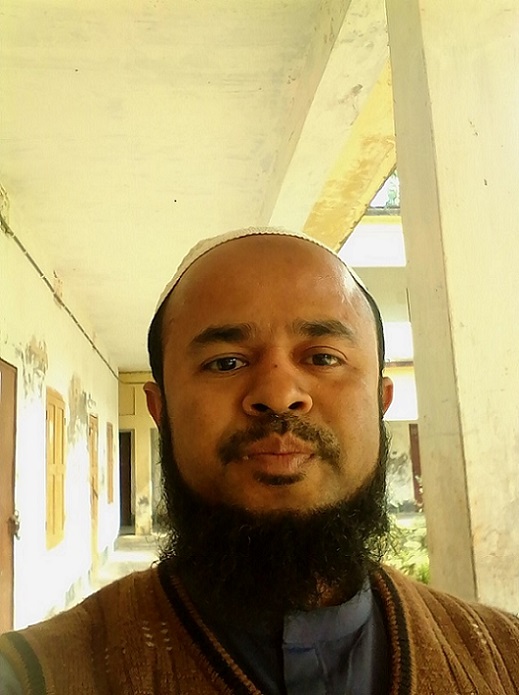 মোঃ মুরশিদুর রহমান 
ইবতেদায়ি কারি 
খিলবাইছা রাহমানিয়া ফাজিল মাদ্রাসা 
সদর লক্ষ্মীপুর।
পাঠ পরিচিতি
শ্রেণিঃ 3য় 
বিষয়ঃ-আকাইদ  ফিকহ
4র্থ অধ্যায়ঃ  নামাজ 
সময়ঃ৪০ মিনিট
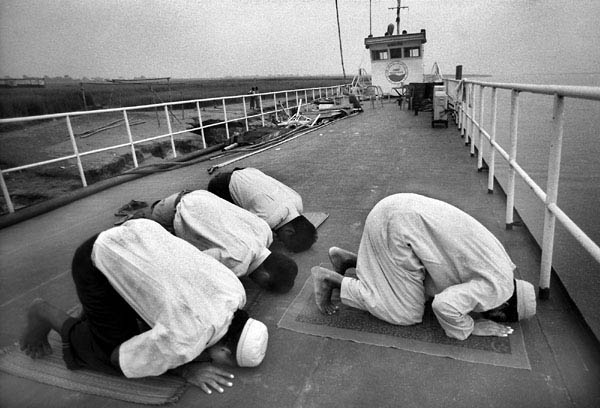 ছবি দেখে কী বুঝা যায়?
আজকের পাঠ
সালাত/নামাজ
শিখন ফল
এই পাঠ শেষে শিক্ষার্থীরা যা শিখবে......
১.পাঁচ ওয়াক্ত নামাজের নাম বলতে পারবে  ।
২ .পাঁচ ওয়াক্ত নামাজের সময়সীমা বলতে  পারবে।
২১  নং পৃষ্ঠা খোল এবং  নিরবে পাঠ কর আর নিচের ছবিগুলো দেখে তা অনুধাবন কর...
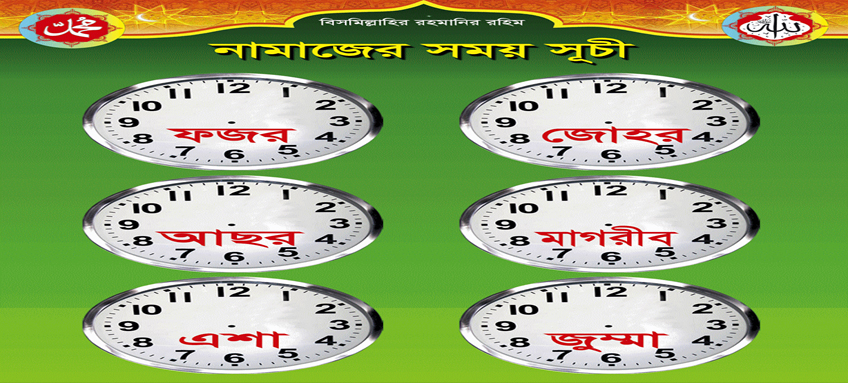 যোহরের নামাজ
ফজরের নামাজ
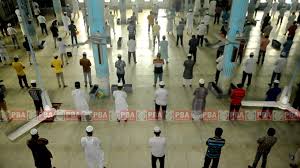 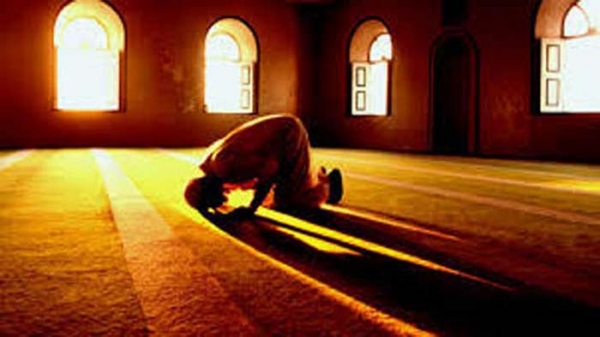 আছরের নামাজ
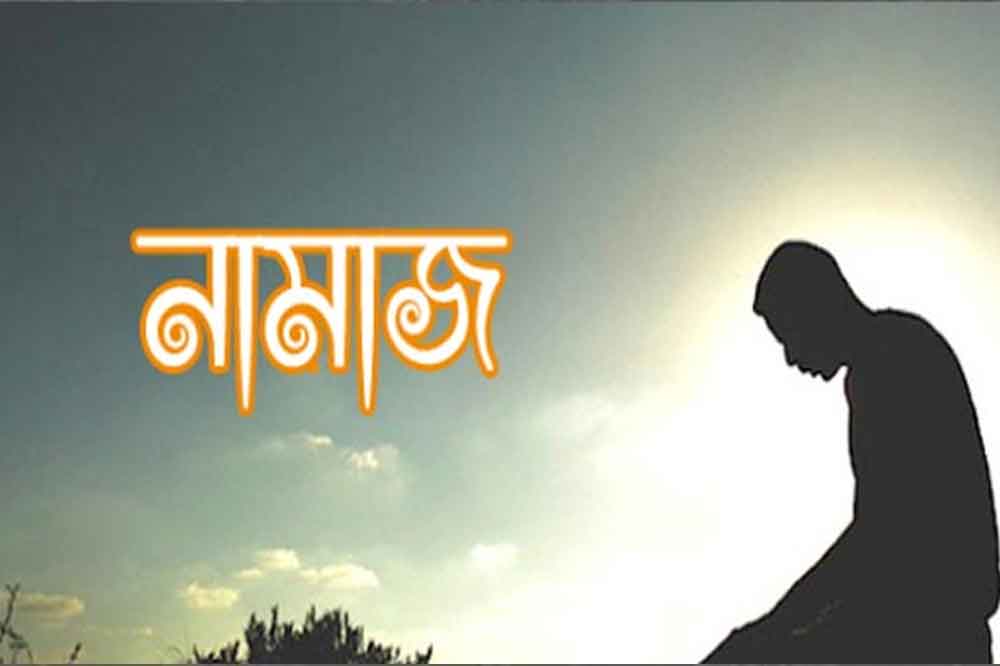 মাগরিবের নামাজ
এশার নামাজ
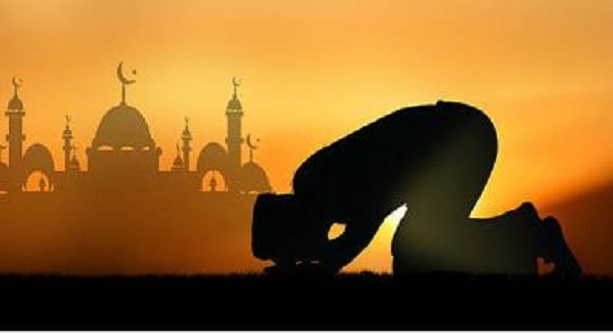 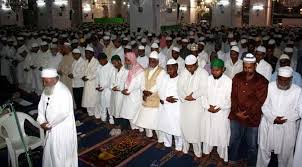 দলীয় কাজ
পাঁচ ওয়াক্ত নামাজের সময়সীমা লেখ।
মুল্যায়ন
১।সালাত কত ওয়াক্ত ?
২।সালাত ইসলামের কততম ভিত্তি ?
বাড়ির কাজ
পাঁচ ওয়াক্ত নামাজের সময়সীমা লেখ।
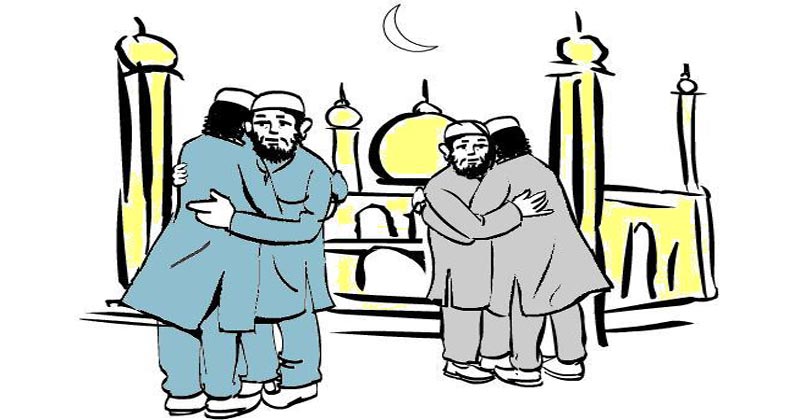 ধন্যবাদ